Didaktický seminář 2019
Technologie pro aktivní zapojení žáků a studentů se zrakovým postižením do výuky

mgr. Lukáš Másilko, ing. Svatoslav Ondra
16.—17. května 2019
Žáci a studenti se zrakovým postižením
uživatel čtoucí v různé míře zrakem
zvětšovačem obrazovky, příp. s pomocným hlasovým výstupem
optickou a kamerovou lupou apod.
uživatel hlasu/hmatu
odečítačem obrazovky s hlasovým a hmat. výstupem
hmatové fyzické dokumenty
2
Přístupnost školy a výuky
fyzický prostor školy (bezbariérové prostředí)
učebnice, studijní materiály
další odkazované zdroje
e-learningové prostředí a jeho obsah
informační a administrativní systémy školy
3
Přístupnost školy a výuky
Během výuky
učitel pracuje s dalšími vizuálními dokumenty
prezentace, interaktivní tabule
aplikace a další el. nástroje ve výuce
učitel předpokládá spolupráci studentů nad těmito dokumenty
4
Výběr typických situací ve výuce
informace zobrazované na plátno/tabuli
učitel promítá snímky prezentace, video…
učitel píše nebo kreslí na tabuli (výklad látky)
studenti píší nebo kreslí na tabuli (prokazují znalosti)
textové dokumenty, aplikace…
spolupráce na dokumentu mezi učitelem a studentem (revize eseje, závěrečné práce…) mimo dobu výuky
5
Jak na to…
1a. promítaný materiál — běžné prezentace, video…
inkluze slabozrakého studenta:
vysílání prezentace v reálném čase online (PowerPoint — desktopová verze, SlideShare, Slides.com, Google Slides — mobilní verze)
přenos promítaného obrazu na individuální zařízení (Skype — sdílení obrazovky, TeamViewer, Polygraf, iAssistent…)
přenáší se jen jako obraz → nepřístupné nevidomému
6
Jak na to…
1a. promítaný materiál — běžné prezentace, video…
inkluze nevidomého studenta:
technické řešení pro synchronní zpřístupnění promítaného snímku vesměs neexistuje
poskytnutí prezentačního dokumentu předem
technická korektnost dokumentu → zákl. přístupnost
7
Jak na to…
1b. učitel píše nebo kreslí na tabuli
inkluze slabozrakého studenta:
přenos obrazu interaktivní tabule na individuální zařízení (jako v předchozím příkladu)
využití některého systému pro sdílení dokumentů (Microsoft Office, Google Documents and MathType)
8
Jak na to…
1b. učitel píše nebo kreslí na tabuli
inkluze nevidomého studenta:
textový obsah: využití některého systému pro sdílení dokumentů (Microsoft Office, částečně Google Documents)
v ostatních případech je zpřístupnění velmi komplikované, až nemožné
9
Jak na to…
1c. studenti píší nebo kreslí na tabuli
inkluze slabozrakého studenta:
zápis na tabuli je pro studenta obvykle zvládnutelný
nicméně lze přenášet promítaný obraz na individuální zařízení současně dálkově ovládat učitelův počítač myší a klávesnicí
10
Jak na to…
1c. studenti píší nebo kreslí na tabuli
inkluze nevidomého studenta:
pracuje na svém počítači svými prostředky, jeho obraz je promítnut na plátno
textový obsah: využití některého systému pro sdílení dokumentů (Microsoft Office, částečně Google Documents)
11
Jak na to…
2. spolupráce na dokumentu mezi učitelem a studentem (revize eseje, závěrečné práce…)
použití revizního aparátu textového editoru se odvíjí od možností asistivní technologie studenta se zrak. post.
použití systému pro sdílení dokumentů online taktéž
12
Děkujeme za pozornost.
Lukáš Másilko, Svatoslav Ondra
Středisko Teiresiás Masarykovy univerzity
{masilko,ondra}@teiresias.muni.cz
13
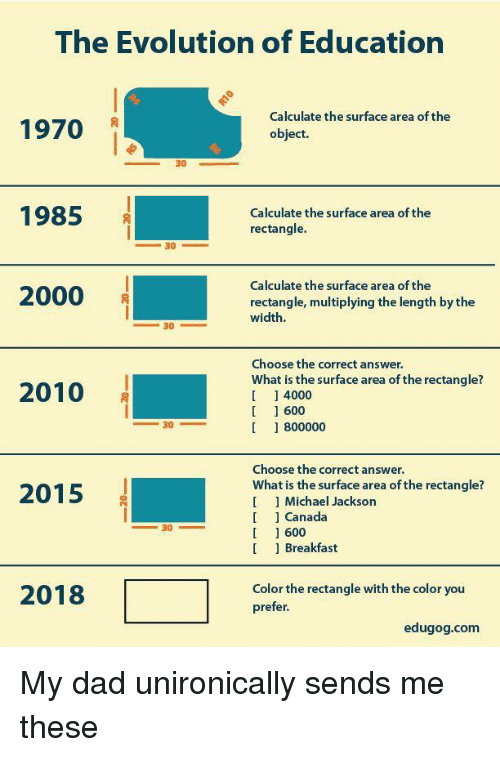 14